Exploring the Stability of Heavy Elements: First Measurement of the Fission Barrier of 254No
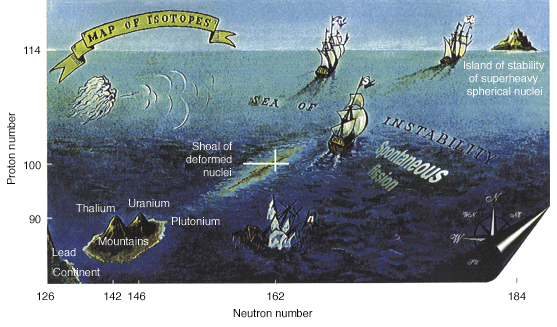 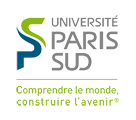 A. Lopez-Martens
CSNSM, IN2P3-CNRS & Université Paris Sud
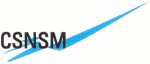 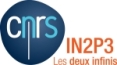 Outline
Introduction & Motivation
Experimental Setup & Technique
Results
Conclusions & Perspectives
Parametrization: Myers & Swiatecki, Nucl. Phys. A 81 (1966) 1
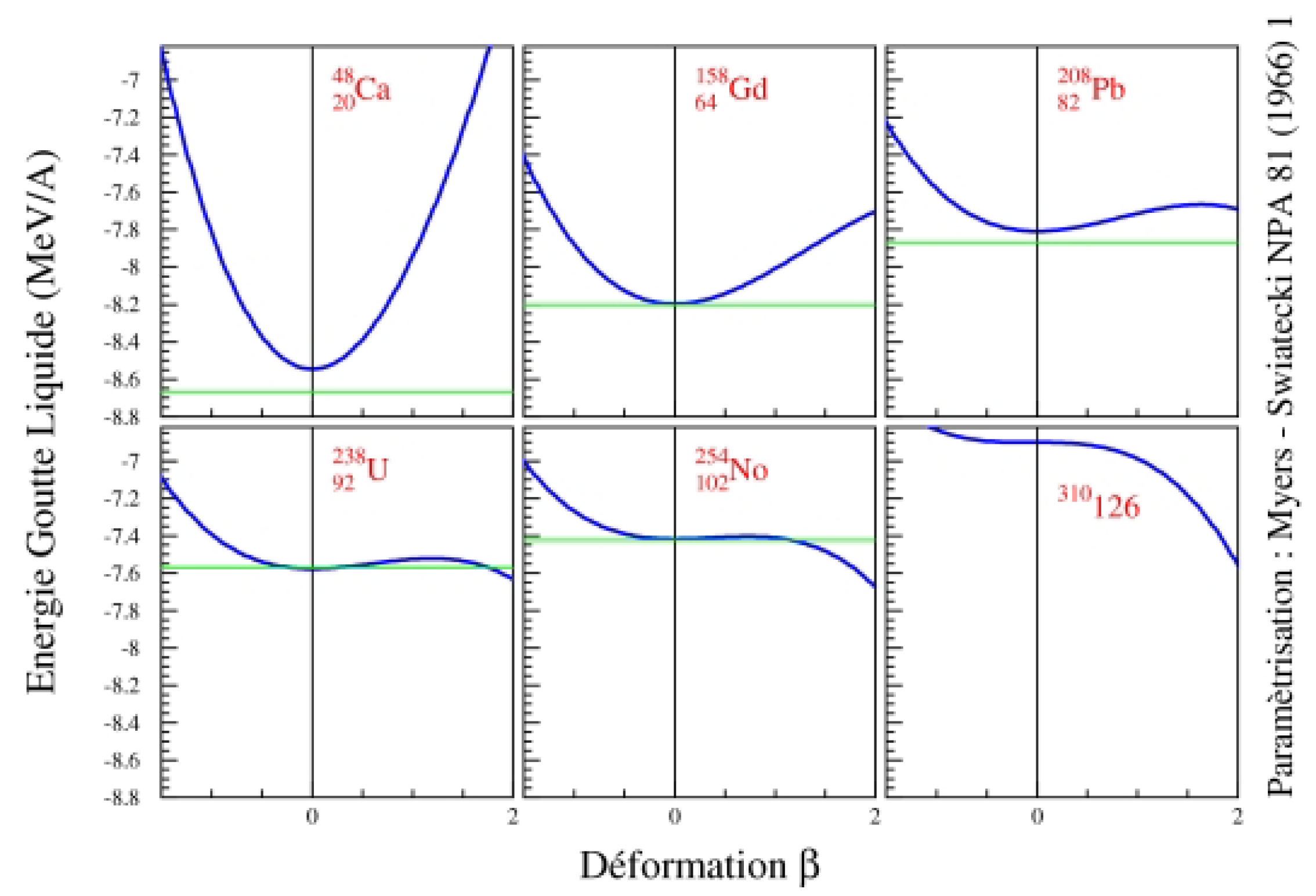 Liquid Drop Energy (MeV/A)
Deformation
Setting the Scene
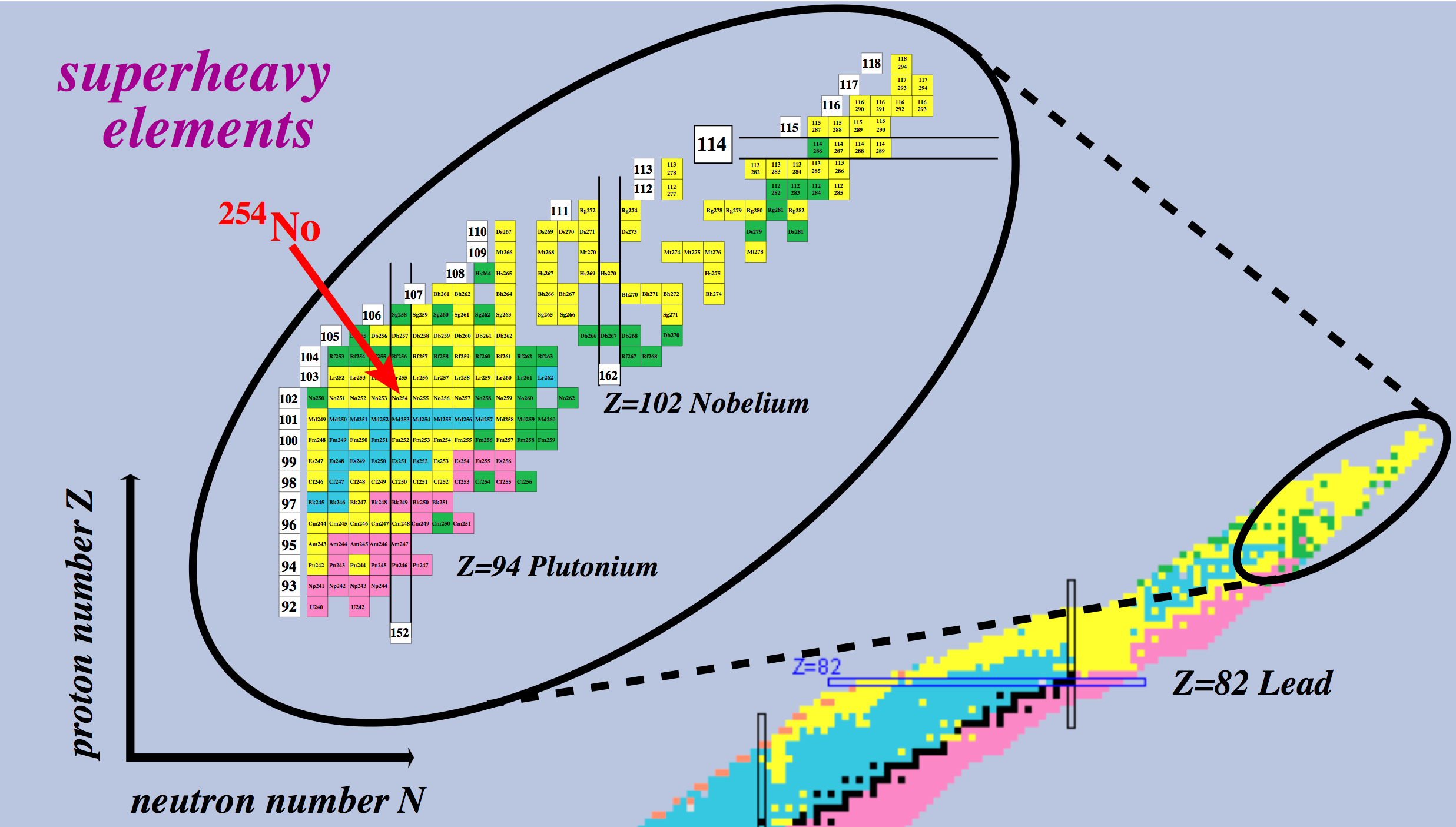 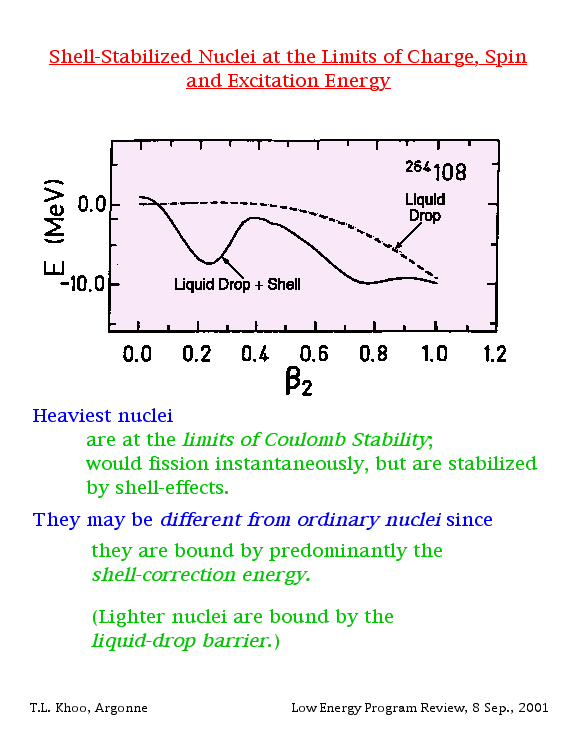 Bf
Bf = Esaddle - Egs
Stability of Heavy Elements
R. Chasman et al., Rev. Mod. Phys. 49, 833 (1977)
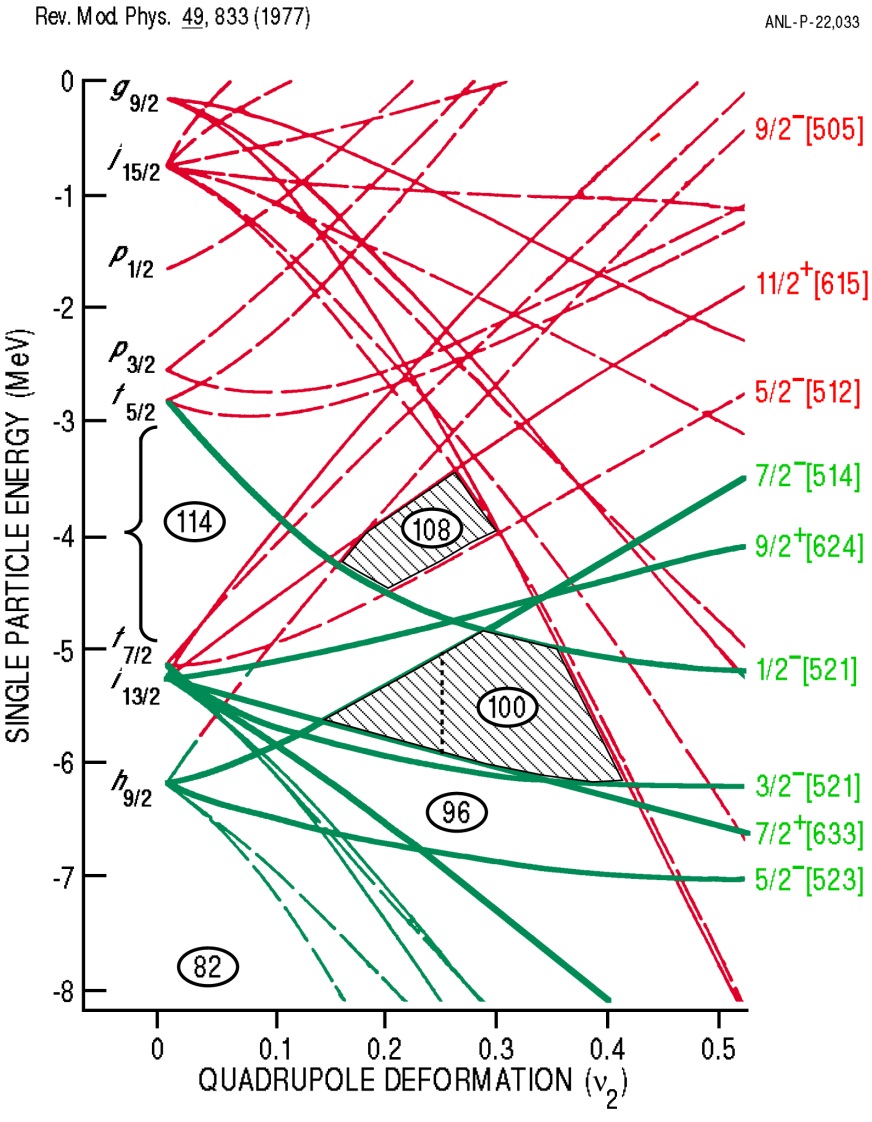 J.L.Egido and L.M. Robledo Phys. Rev. Lett. 85 (2000)
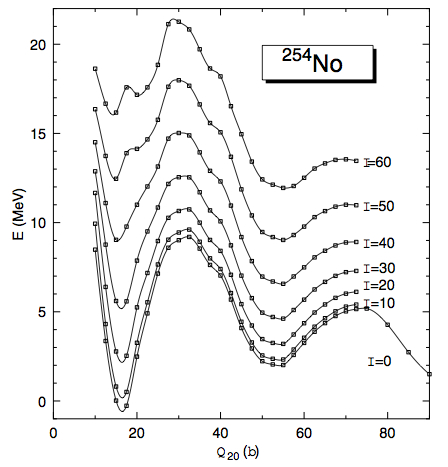 Bf(I=0) = 8.66 MeV
Q20=32.5 b saddle = 0.6

saddle ~ 140 MeV-1
Theoretical fission barriers
P. Möller et al., Phys. Rev. C 79 (2009) 064304
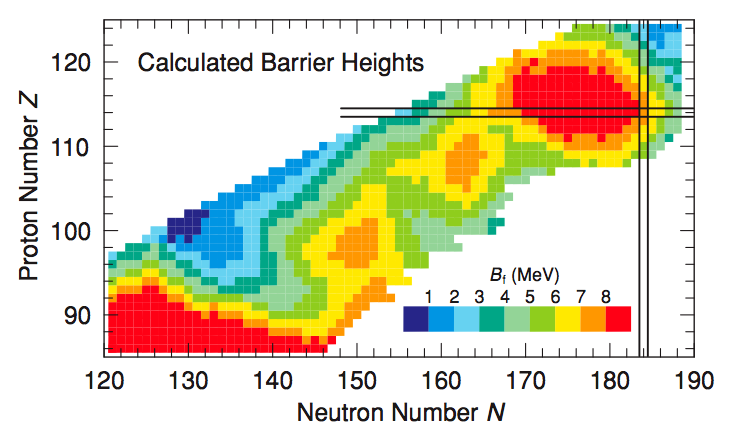 254No; Bf(I=0)=6.76 MeV
  saddle=0.5
Evaporation Residue (ER)
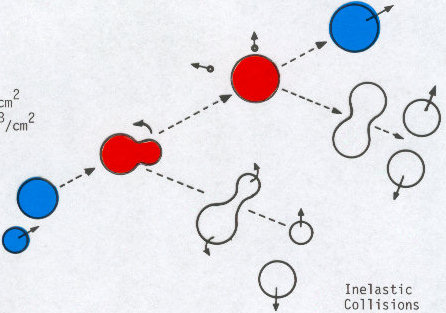 Neutron
Compound Nucleus (CN)
Capture
Fission
Target
E, l
Quasifission
Projectile
Survival probability of the excited Compound Nucleus: n(l,E*), f(l,E*), (l,E*)
Why are high-spin properties important ?
If Bf were to disappear at finite spin, we would not be able to make heavy elements  !
Enhanced cross sections
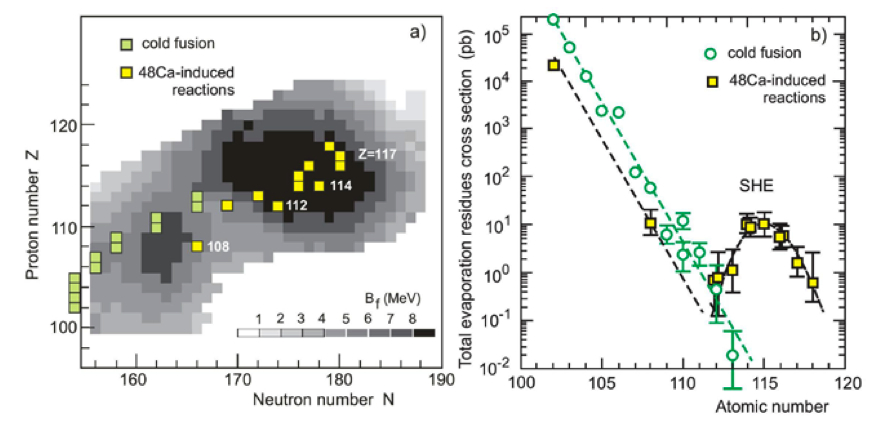 Y. Oganessain, Nuclear Physics News, Vol. 23 (2013)
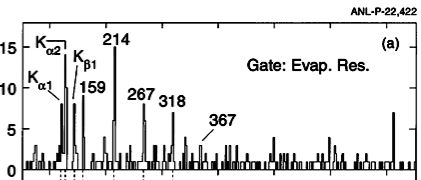 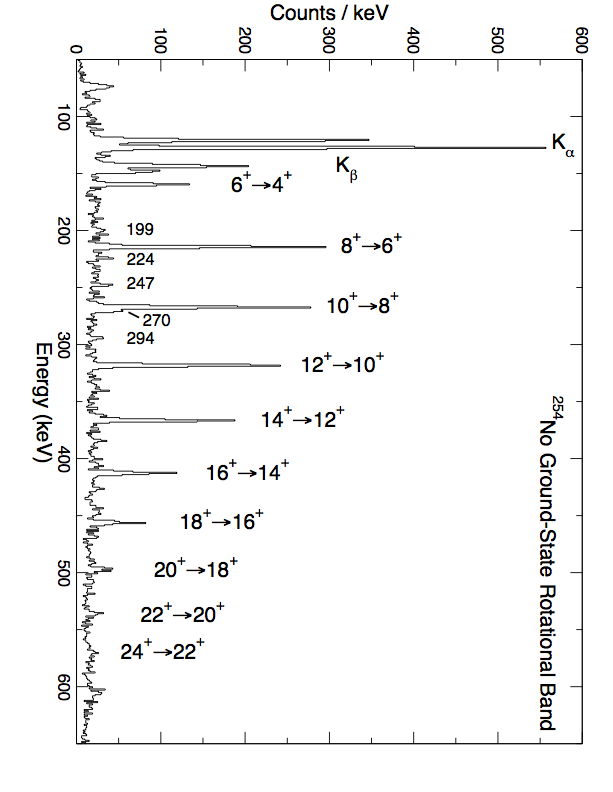 unpublished, see also: 
S.Eeckhaudt, P.T.Greenlees et al.,Eur. Phys. J. A 26 (2005) 227
P. Reiter et al., Phys. Rev. Lett. 82 (1999) 509
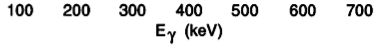 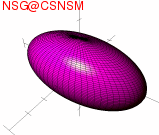 What Do We Know ?
Discrete spectroscopy has demonstrated that heavy nuclei are very robust with respect to rotation
Experimental Fission Barriers
E*
Bf

Fission induced by direct reactions

Electromagnetic excitation & fission of relativistic 
secondary beams

-delayed fission
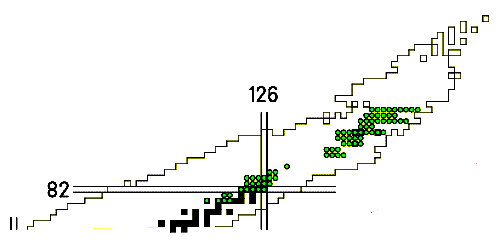 Available data on fission barriers, Z ≥ 80 
(RIPL-2 library http://www-nds.iaea.org/ripl-2/ )
Unfortunately, these methods are not easily (if at all !) applicable to transfermium nuclei
E1/2(I)≈Esaddle(I)
Entry-Distribution MethodP. Reiter et al., Phys. Rev. Lett. 84 (2000) 3542
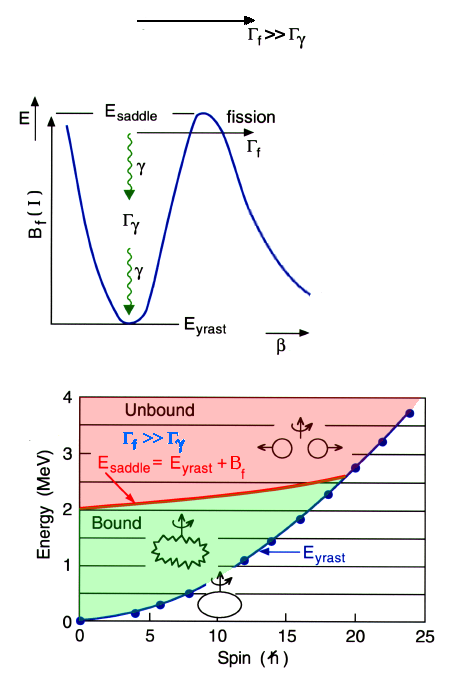 Entry Distribution Method: First Results
208Pb(48Ca,2n)254No*
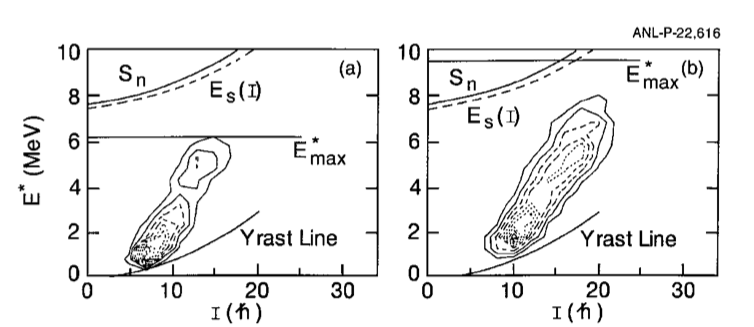 Ebeam=215 MeV, ECN ≈ 19.3 MeV
Ebeam=219 MeV, ECN ≈ 22.7 MeV
P. Reiter et al., Phys. Rev. Lett. 84 (2000) 3542
Bf(I=12)>5 MeV
Bulk of ER @ high spin
[Speaker Notes: Emx= ECN-Sn1-Sn2 = ECN-13.04 MeV 
Sn(I) =Eyrast(I)+7.71 MeV]
quasi-fission
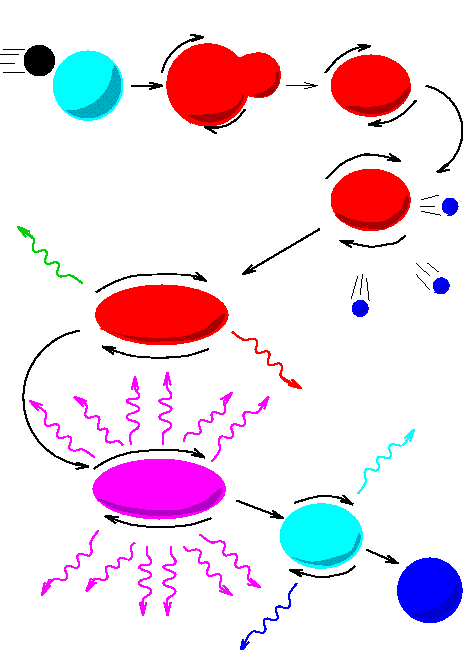 fission
New Experiment
10 pnA 48Ca beam, Ebeam = 219 and 223 MeV
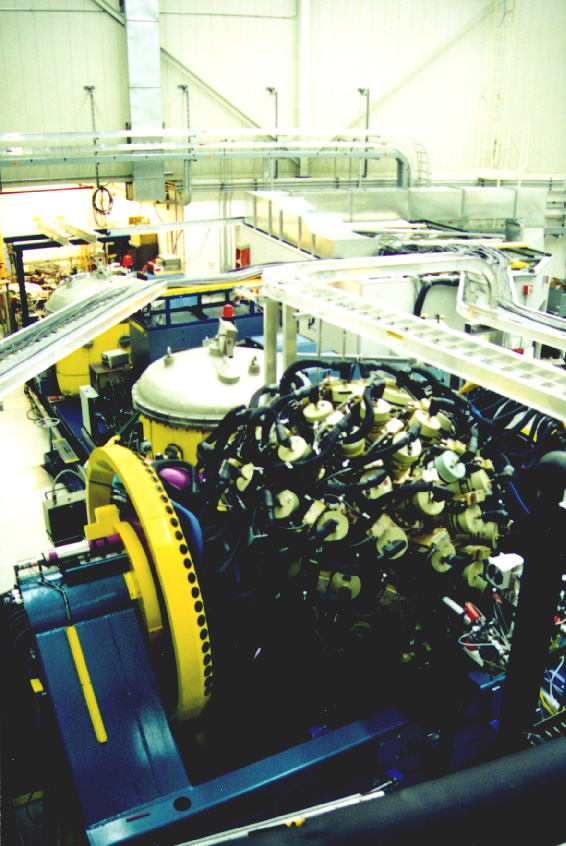 focal plane detectors: trigger
Pb target: 
0.5 mg/cm2
recoils
FMA
GAMMASPHERE
ATLAS beam
photons detected by 
GAMMASPHERE in 
its calorimetric mode
[Speaker Notes: Q = 11+, as a 12.1 MHz (82.48 ns period) pulsed beam, 8.2 to 10.9 pnA
 0.5 mg/cm thick with a 12 C front (0.04 mg/cmthick) and back (0.1 mg/cm2 thick) backing. 
 ~15 and ~5 identified recoils/h
rotating target: The wheel was rotating at 500-600 rpm
DSSD 64x64 mm2 100 mu thick 160 strips on each side.
PPAC filled with isobutane C4H10 at 3 Torr. (9 MeV loss for a 35 MeV 254No ion).
A 0.007 mg/cmthick carbon foil was placed about 5 cm after the target for charge reset- ting. It brings the charge states back to an average Q ≈ 19 − 20 +]
Calorimetric Measurement
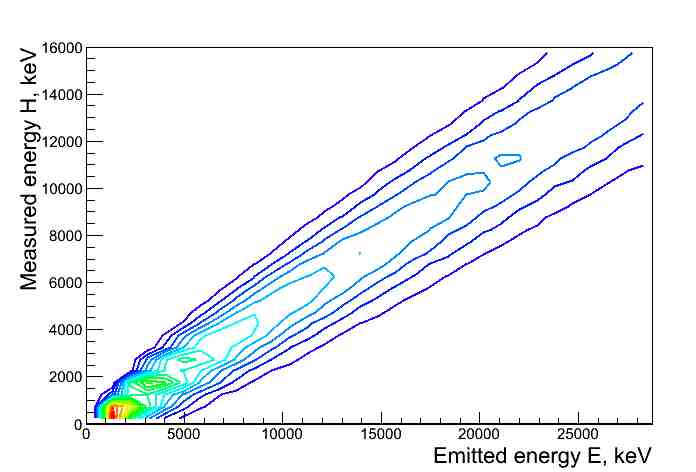 gsfma250=63%
module
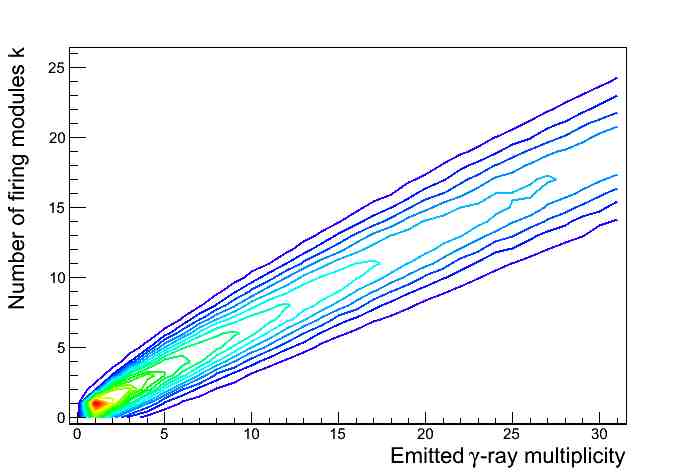 probability of detecting a photon ~ 70%
Measured energy
&
Number of firing detectors
Emitted energy
&
-ray multiplicity
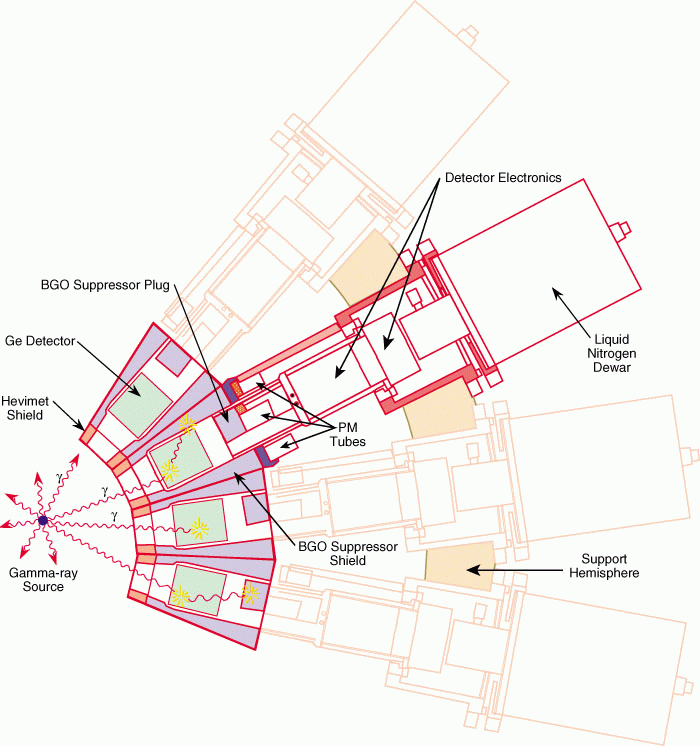 (110 Ge)~10%  (110 [Ge+BGO] modules) ~78%
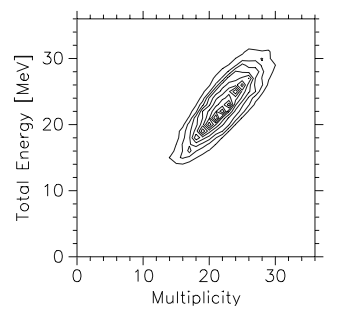 Emitted Energy (E)
Emitted Multiplicity (M)
Transformation from (E,M) to (E*,I):
I= f(M) = I  (M - Nstat) + Istat  Nstat + Ice
 
E*=f(E) = E + Ece
Unfolding Procedure
M. Jääskeläinen et al., Nucl. Instr. Meth. 204 (1983) 385
P. Benet, PhD thesis, Université Louis Pasteur, Strasbourg (1988)
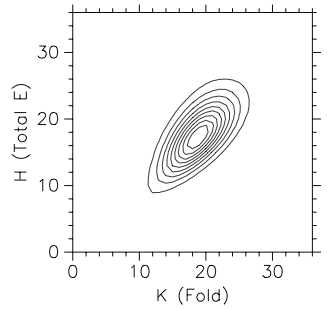 ?
Measured Energy (H)
Emitted Energy (E)
Number of firing modules (k)
Emitted Multiplicity (M)
S. Eeckhaudt, P. Greenlees et al., R. Herzberg et al., 
S. Tandel et al.,  F. Hessberger et al., R. Clark et al.,
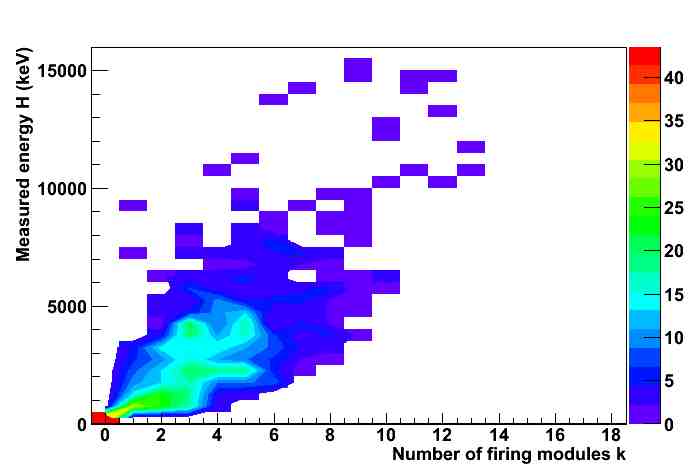 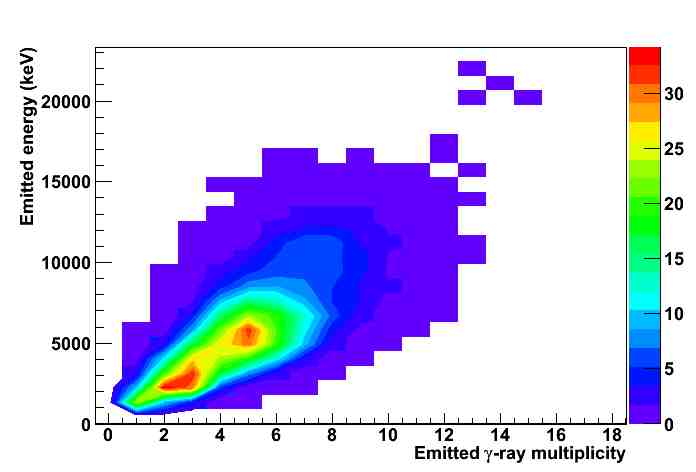 Entry distribution of 254No (1)
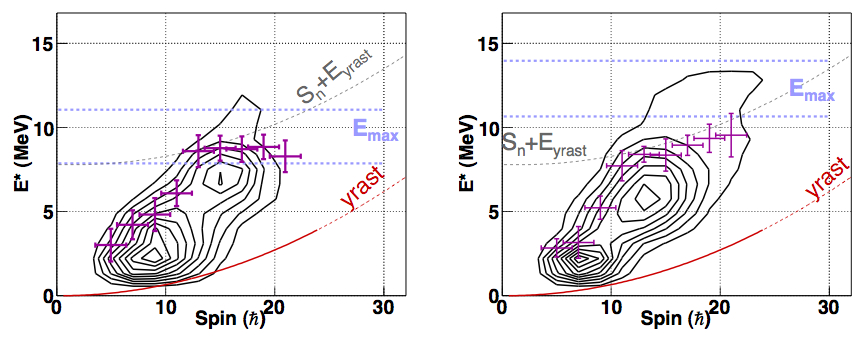 Ebeam=219 MeV
Ebeam=223 MeV, ECN=25.4 MeV
E1/2(I)
254No can sustain more E* & I at 223 MeV
 no significant yield < 5    
- tilted distribution
 saturation in E1/2
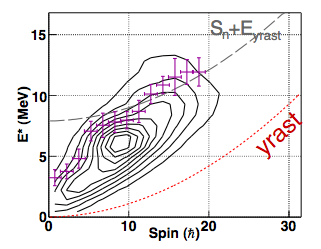 220Th
Entry Distribution of 254No (2)
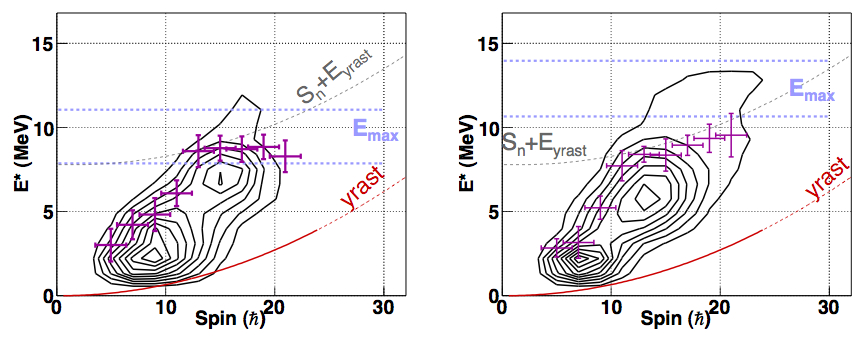 Ebeam=219 MeV
Ebeam=223 MeV
E1/2(I)
Egido & Robledo
Gogny HFB
Es=Bf(0)+(1/2Js) I(I+1)
Js=140 MeV-1
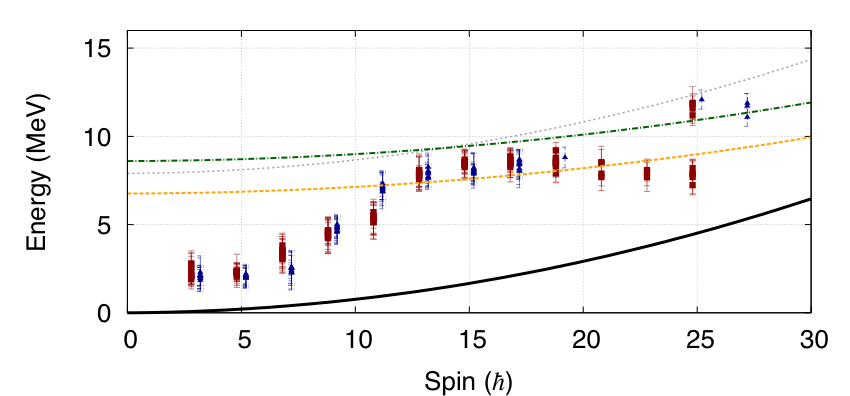 219 MeV
223 MeV
Esaddle (MeV)
Möller
FRLDM + folded Yukawa
Es=Bf(0)+(1/2Js) I(I+1)
Js=140 MeV-1
Fit of Esaddle(I) in the saturated region: 

Bf(20)=5.4(0.5) MeV	
Js=125(60) MeV-1
Bf(0)=6.6(0.9) MeV
Barrier height
Sn
[Speaker Notes: Crancking approx: higher order effects such as changes in the gs or saddle deformations, changes in the shell energy and pairing occur at higher ang. momenta. Evidence for that is that 254No is a good rotor up to I=20 hbar (J changes by 10% from 0 to 20).
1.6 MeV = Eshell (220Th) (exp) - macro part =FRLD
254No Eshell=3.97 MeV (Moller at. Dat. NUcl. Data Tables 1995)]
Conclusions & Perspectives
First measurement of the fission barrier in a heavy shell-stabilized element

- Probe of the reaction mechanism
theoretical curves taken from: V.I. Zagrebaev et al., Phys. Rev. C 65 (2001) 014607
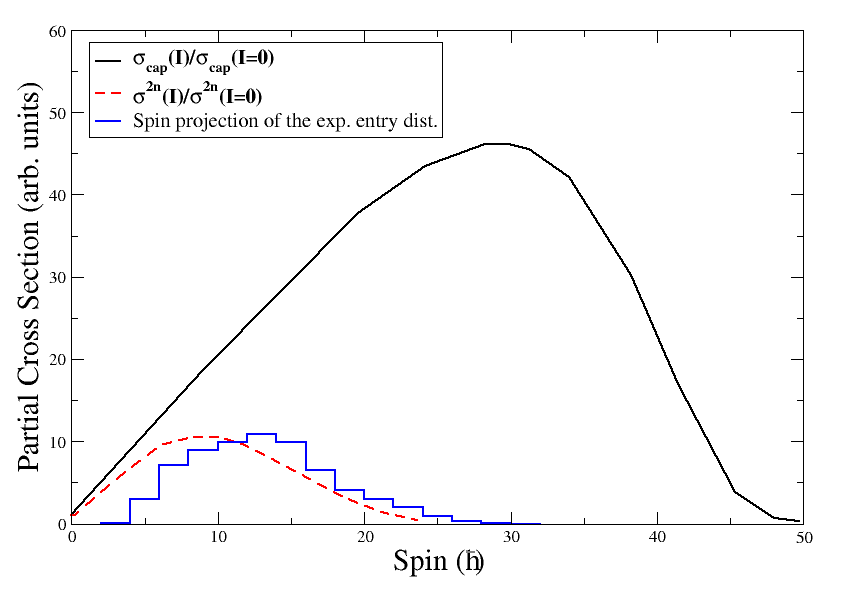 depletion of low
partial waves
- Next scheduled study case: 255Lr (effect of the odd nucleon & K isomers)
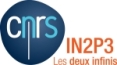 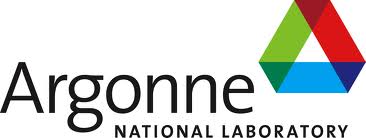 Collaborators
G. Henning, T.L. Khoo, A. Lopez-Martens, D. Seweryniak, M. Alcorta, 
M. Asai, B. B. Back, P. Bertone, D. Boiley, M. P. Carpenter, C. J. Chiara, 
P. Chowdhury, B. Gall, P. T. Greenlees, G. Gurdal, K. Hauschild, A. Heinz, C. R. Hoffman, R. V. F. Janssens, A. V. Karpov, B. P. Kay, F. G. Kondev, S. Lakshmi, T. Lauristen, C. J. Lister, E. A. McCutchan, C. Nair, J. Piot, 
D. Potterveld, P. Reiter, N. Rowley, A. M. Rogers, and S. Zhu
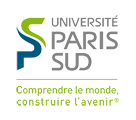 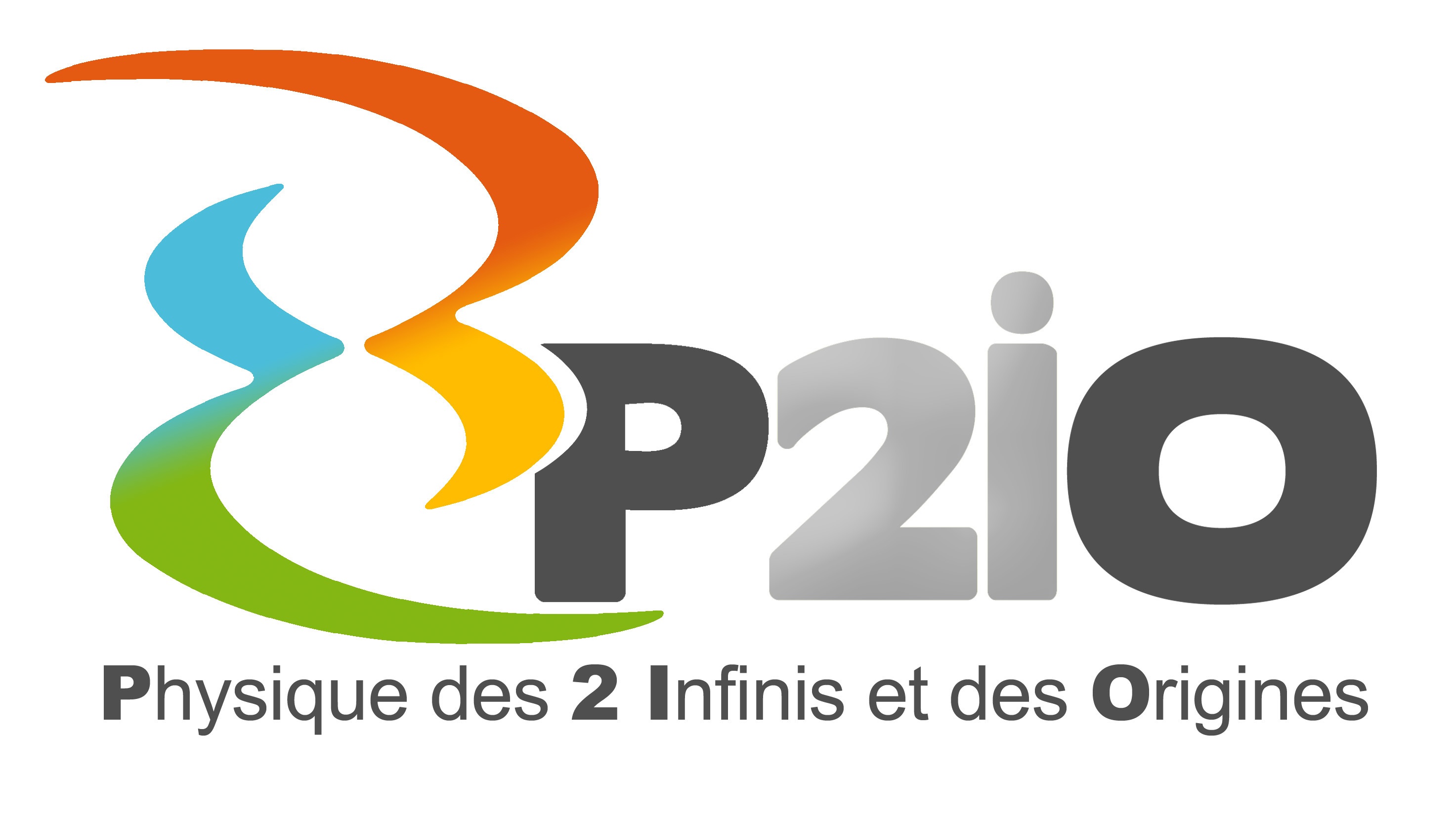 Production
taken from V.I. Zagrebaev, Fushe 2012
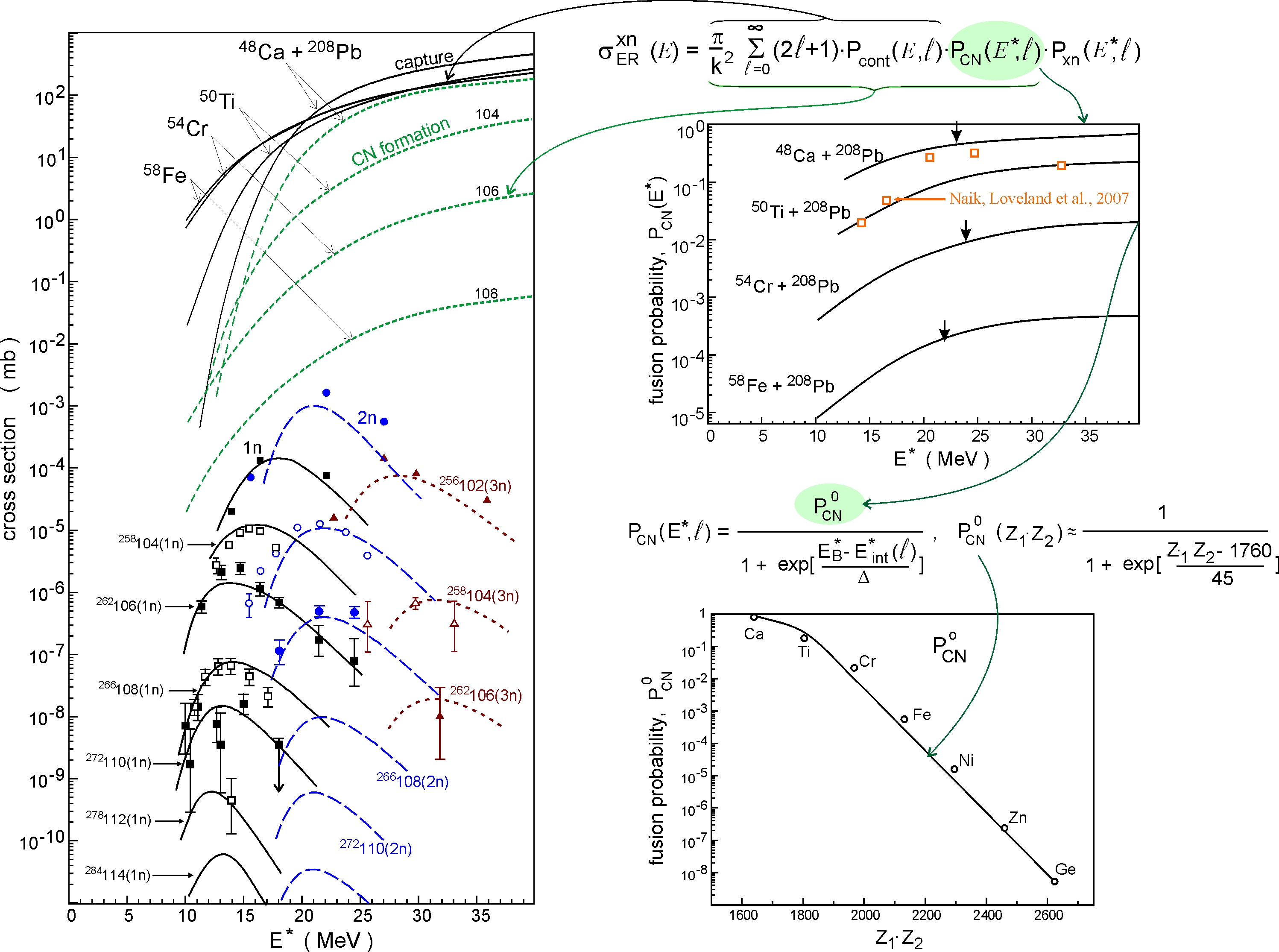 [Speaker Notes: for more symmetric reactions leading to heavy nuclei  quasifission starts to suppress fusion at energies above the Coulomb barrier.
To reproduce excitation functions one has to introduce a fusion probability (dependence on E and fissility)]
Orbitals at play
R. Chasman et al., Rev. Mod. Phys. 49, 833 (1977)
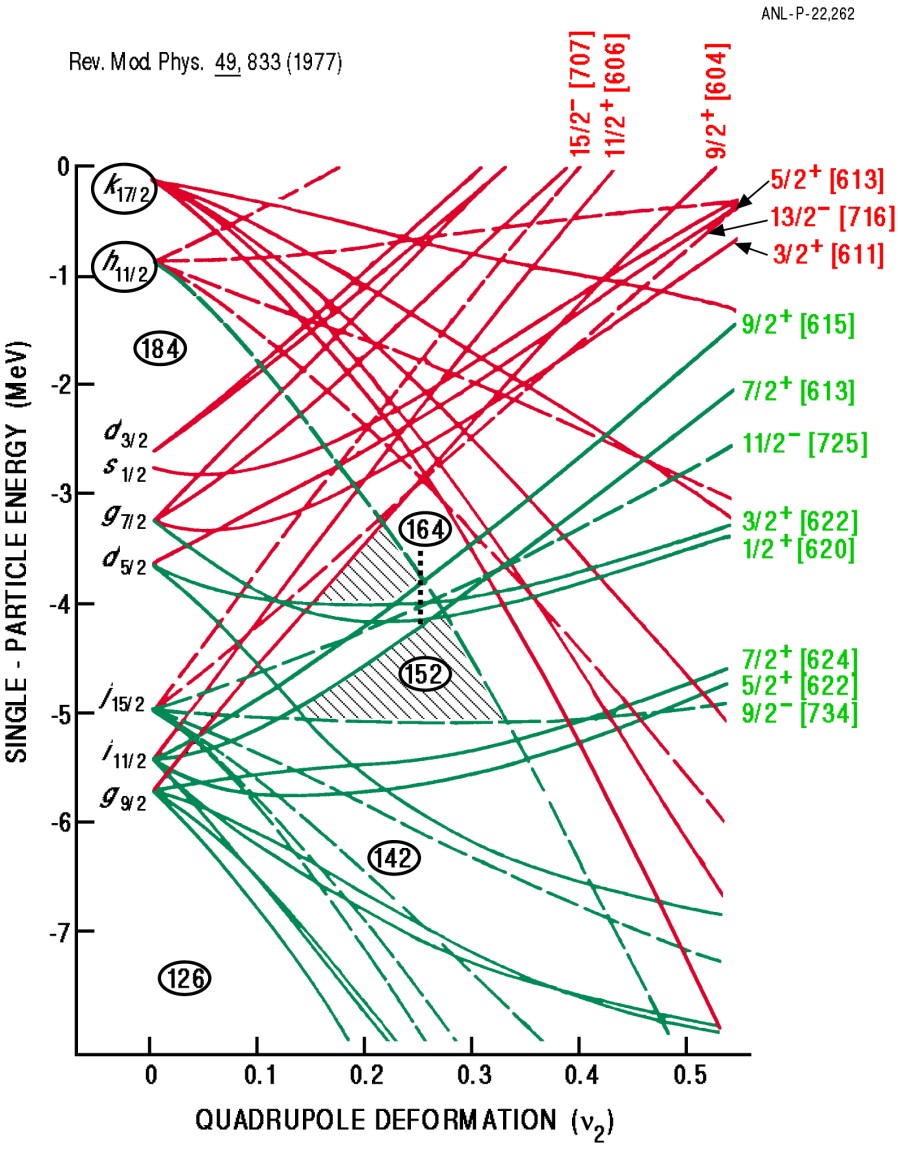 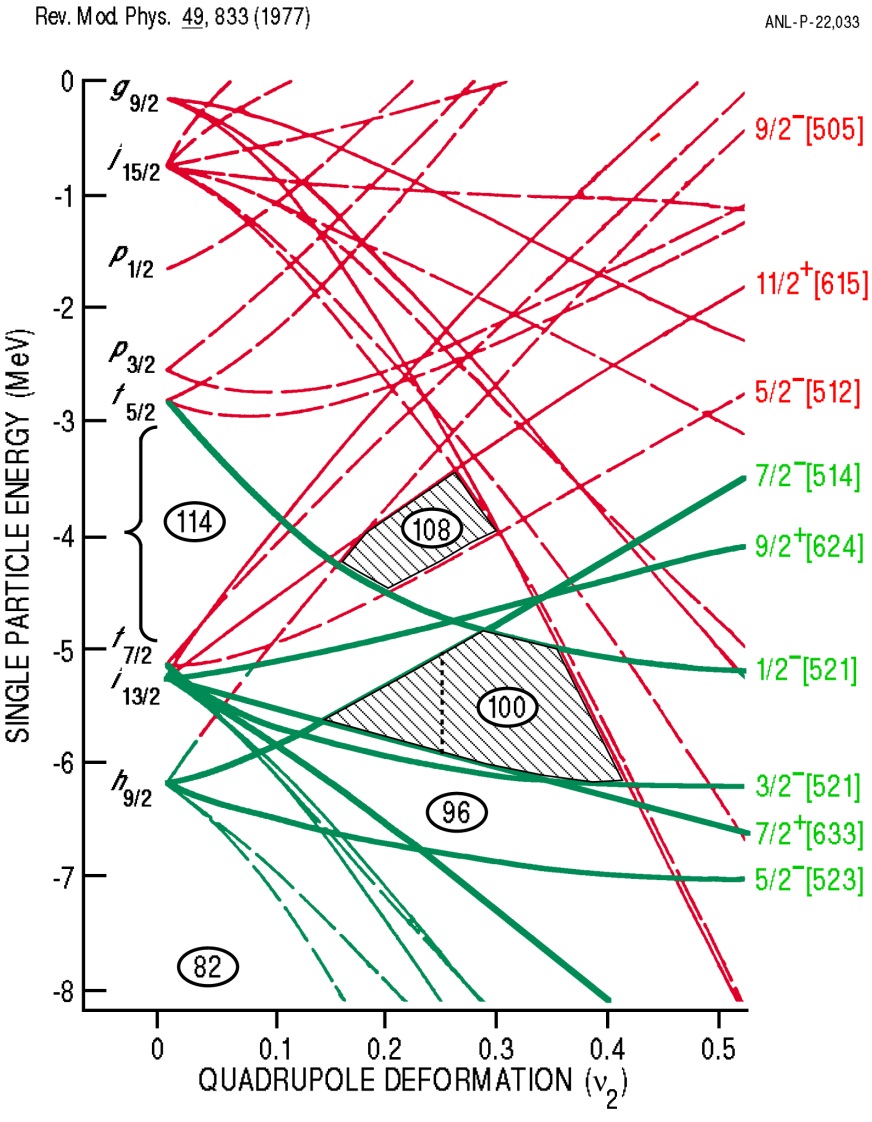 Decay widths and E1/2
E*
neutron
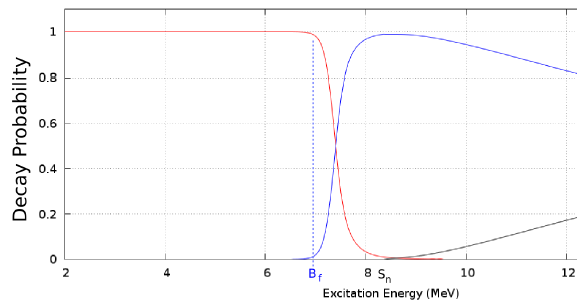 E1/2
fission
Sn
Bf
γ
Discrete Spectroscopy
254No ground state rotational band (223 MeV)
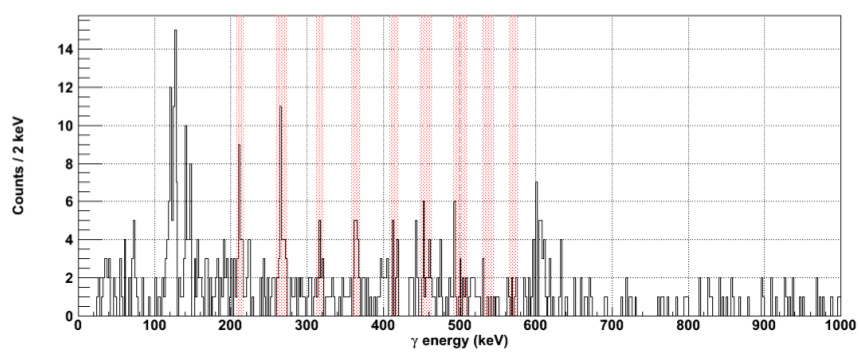 Known Level scheme of 254No
F. Hessberger et al., Eur. Phys. J. A (2010) 55
S. Eeckhaudt, PhD thesis and 
S.Eeckhaudt, P.T.Greenlees et al.,Eur. Phys. J. A 26 (2005) 227
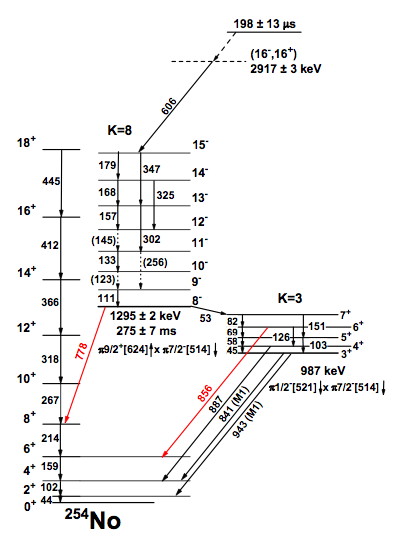 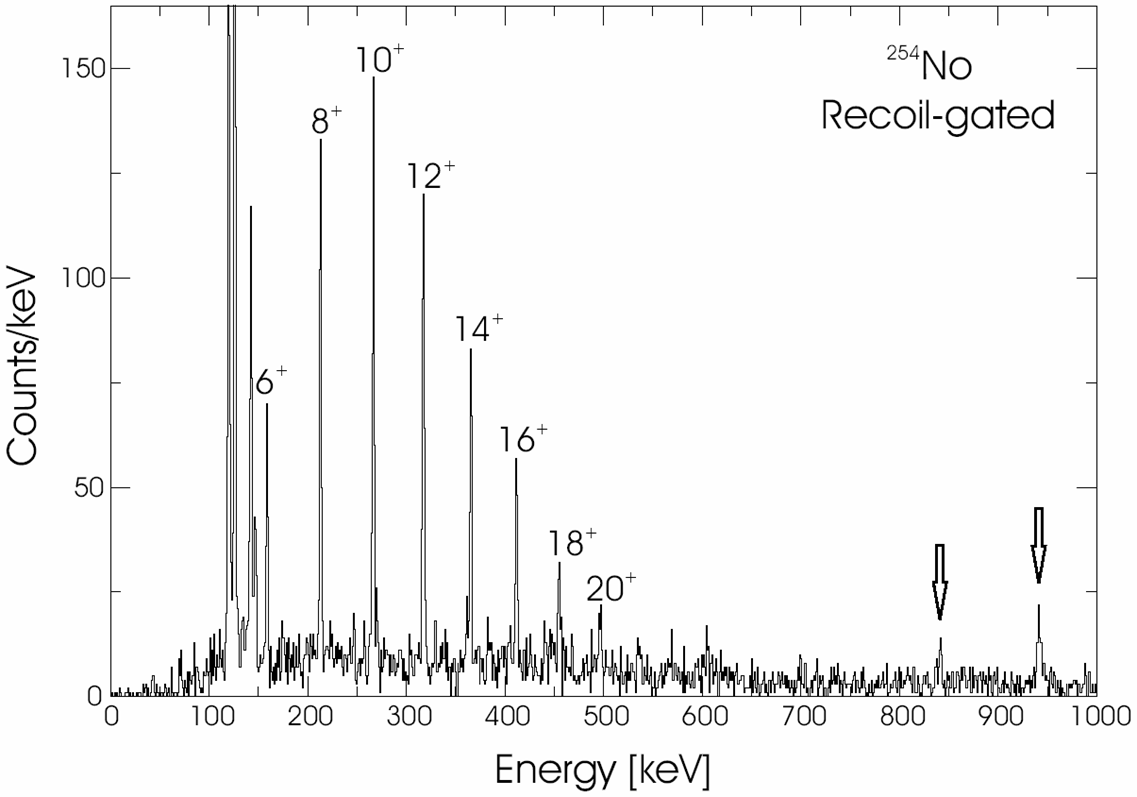 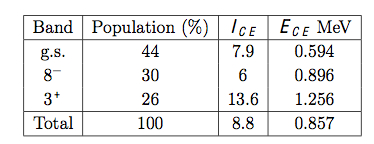 [Speaker Notes: 842 and 943 represent 31(8) ad 86(14)% of the 8-6 transition in the band (only eff. correction).]
Statistical spectrum in 254No
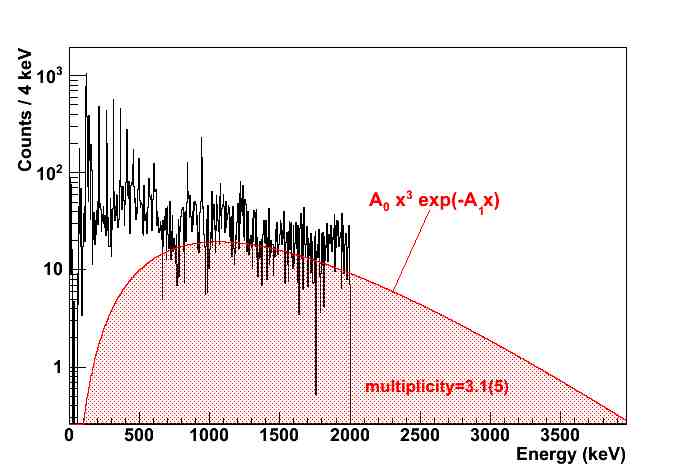 unfolded, efficiency-corrected and binned Jurogam 254No spectrum
[Speaker Notes: 152Dy/191MeV  N = 3.0370 +- 0.0011
152Dy/184MeV  N = 3.0510 +- 0.0024
152Dy/178MeV  N = 3.0510 +- 0.0024124
Xe         N = 3.0044 +- 0.0022
192Hg         N = 3.1256 +- 0.0011       
194 Hg        N = 2.9691 +- 0.0015

174Hf 4.26 -> but “n=3”  fit  to spectrum yields nstat=3 (upper bound 4.3 which probably includes non statisticals as in 254No)]
Known Level Scheme in 220Th
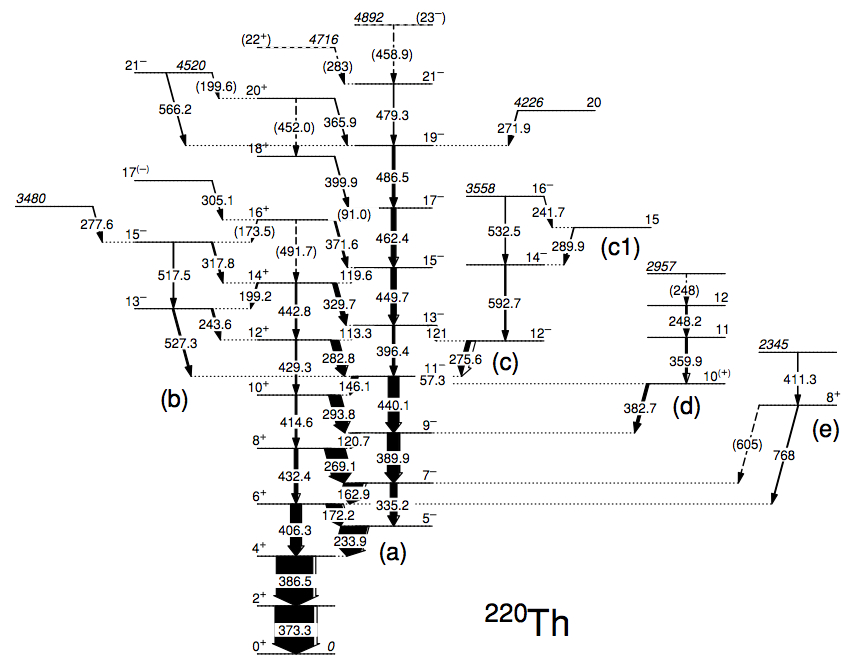 I = 1.5
Nstat=4
Istat=0.25
ICE=0.7 
ECE=110 keV
W. Reviol et al., Phys. Rev. C 74, 044305 (2006)
Survival of heavy nuclei at high spin
L.G. Moretto et al., Comment to P. Reiter et al., Phys. Rev. Lett. 84 (2000) 3542
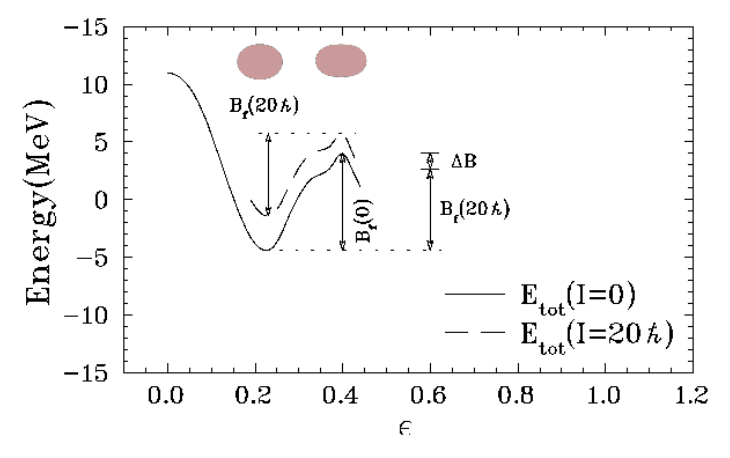 Bf(I)-Bf(0)B= Egs(I) x /saddle
small since the gs of
transfermium nuclei 
is already deformed
[Speaker Notes: in lighter nuclei the saddle is controlled by the liquid drop and occurs at large def. 
In transfermium the saddle occurs at only sllightly grater def. than the gs (due to the anti-shell immediately following the deformed minimum).]
Calculated energy window for EC-delayed fission
P. Möller et al., Phys. Rev. C 79 (2009) 064304
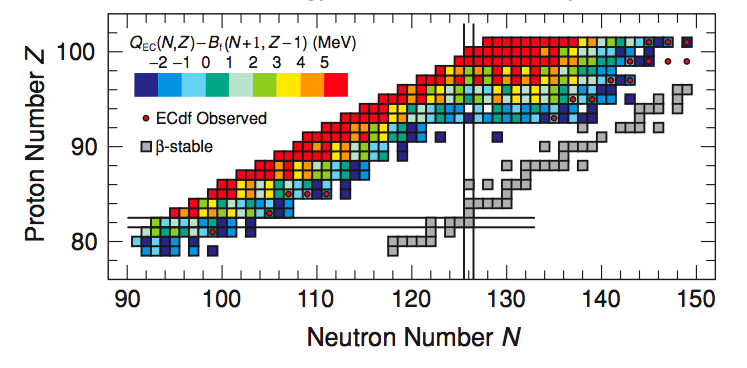 Comparison gsfma55/gsfma250
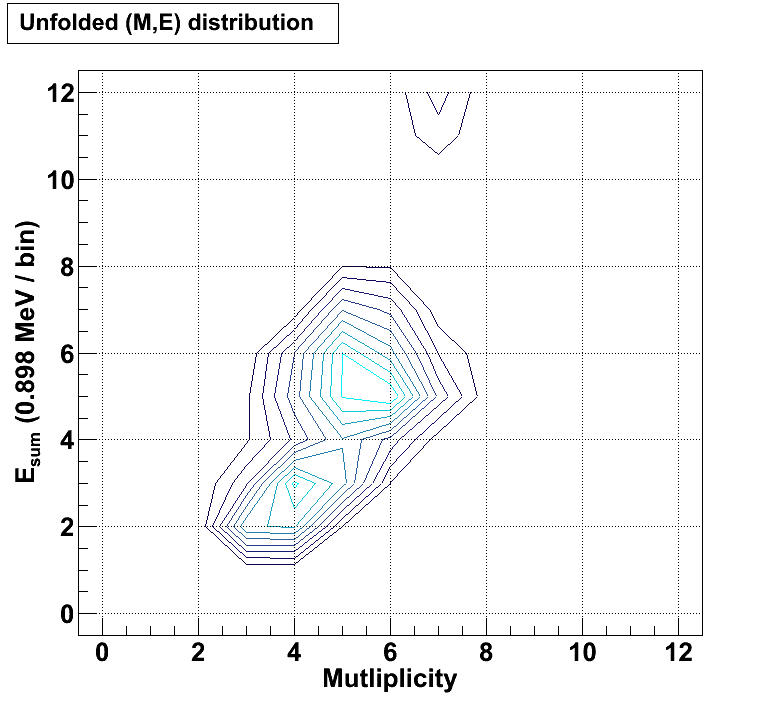 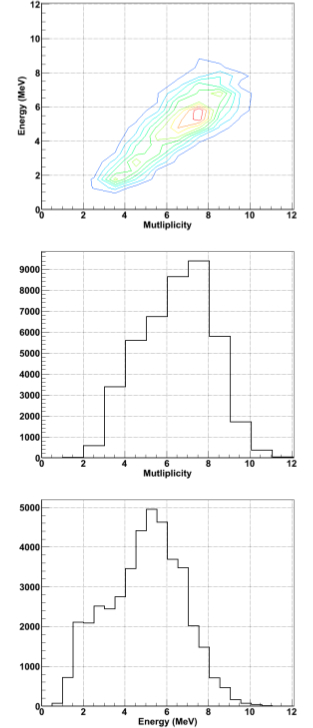 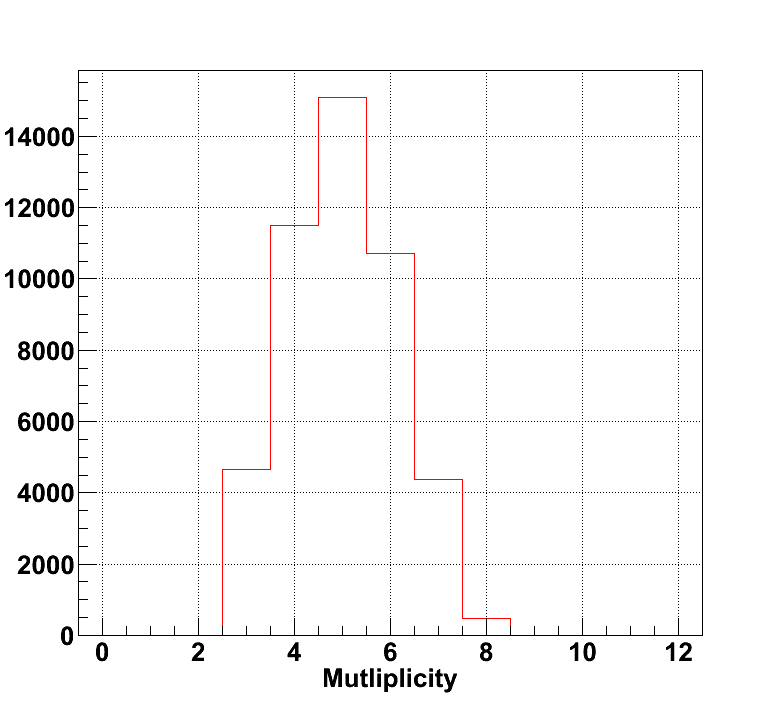 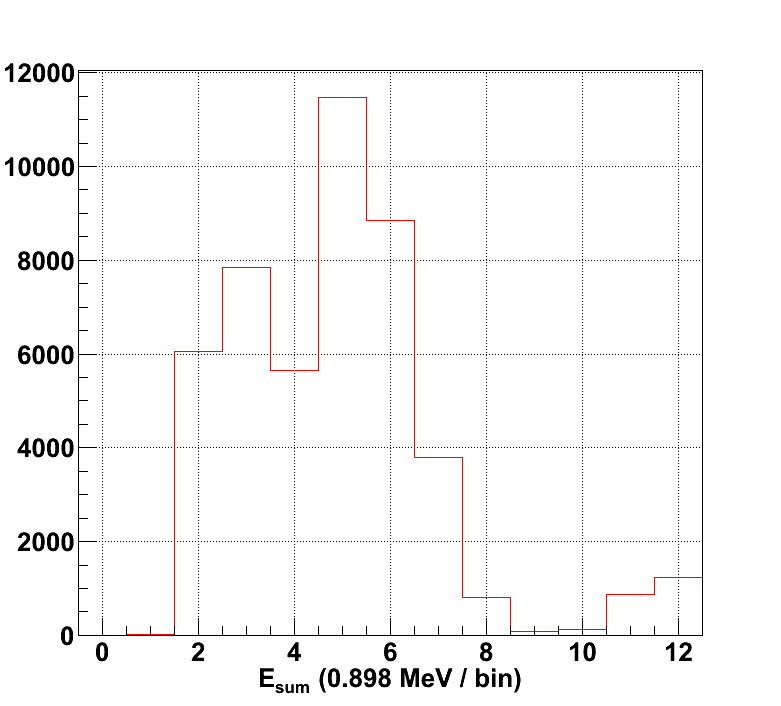 Single particle states - how well do models do ?
I. Ahmad et al., Phys. Rev. C 71 (2005) 054305
D. Seweryniak et al., Nucl. Phys. A 834 (2010) 357c